Values and Goals
What is important to you?
Define Values
Anything in life that is important to us.
Determines how we live
Determines how we tell the difference between right and wrong.
Tangible Values
The material things in our life.
Things that cost money to obtain.
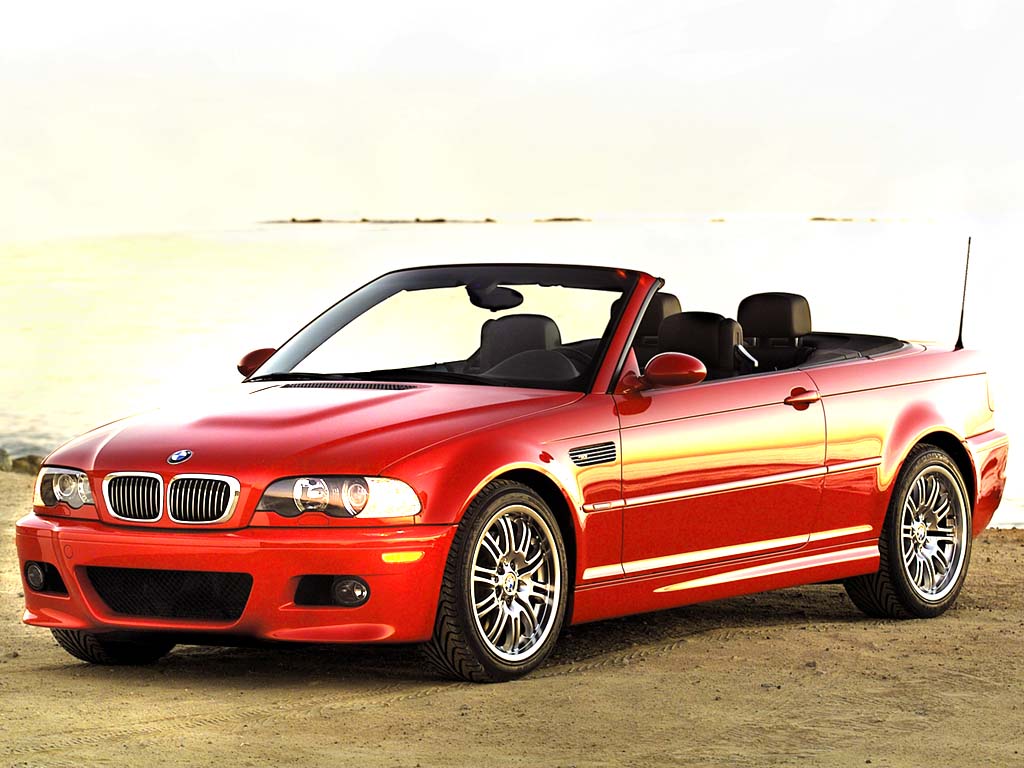 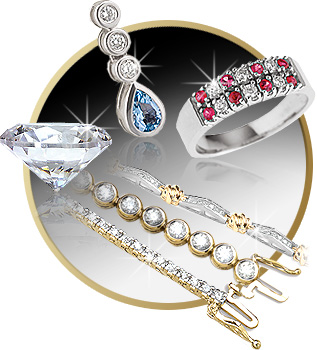 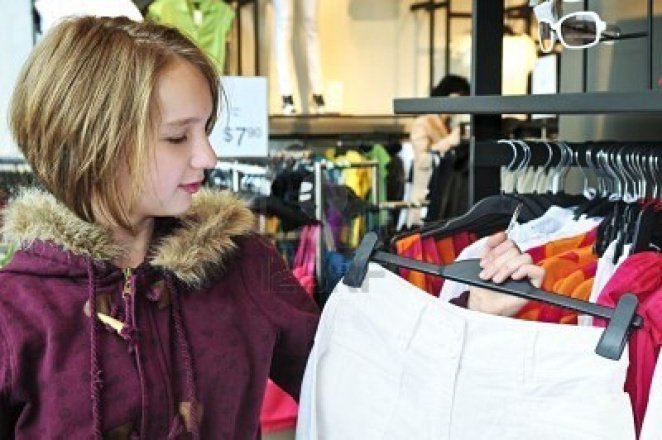 Intangible Values
The non-material things in our life.
Things that do not cost any money.
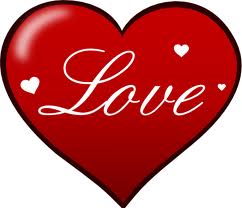 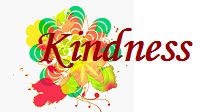 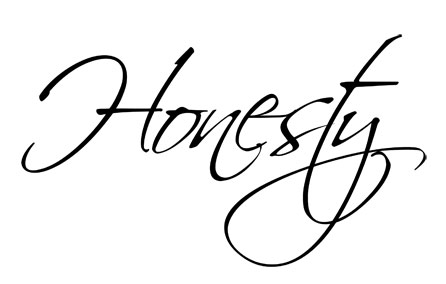 Acting Within our Values
Have a clear conscience
Be self-reliant
Peace of mind
Gain trust
Build self-esteem
Happiness
Contentment
Acting Against our Values
Feeling guilty
Being ashamed
Legal problems
Lose trust
Lose self-esteem
Unhappiness
Lowering values to justify actions
Define Goals
Plans you make to help you reach something in the future.
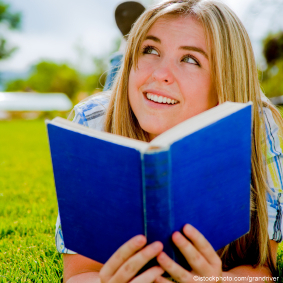 Short-Term Goals
Goals that can be accomplished in less than a year.
Usually accomplished quickly – 1 to 3 days
Helps to achieve long-term goals.
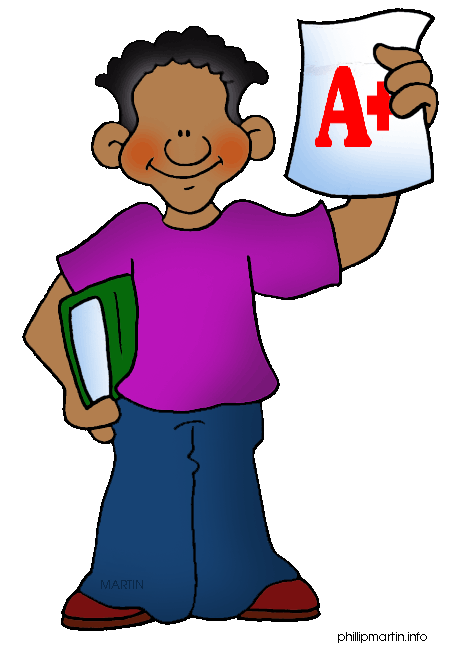 Long-Term Goals
Goals that take longer than a year to achieve.
Accomplished within months to years.
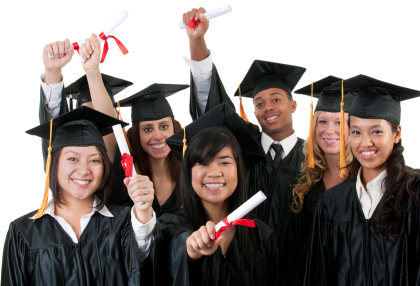 SMART Goals
S = Specific
What exactly will you accomplish?
M = Measurable
How will you know you’ve accomplished it?
A = Achievable 
Do you have or know of the resources you need to accomplish your goal?
SMART Goals
R = Relevant
Why is the goal important to you?
T = Time-Bound
When do you need to finish your goal?
Summary
Values can be tangible or intangible and are anything that is important to you.
When setting goals remember “SMART” – specific, measurable, attainable, relevant, and time-bound.